Autorska prava i zlonamjerni sadržaj
Vana Modrić i Iskra Glogovac
AUTORSKA PRAVA
Autorska prava – prava koja imaju stvaratelji (autori) književnih, znanstvenih i umjetničkih djela, a koja im daju isključivo pravo korištenja ili odobravanja drugima korištenja svog djela, a uključuje i sustav zaštite tih prava.
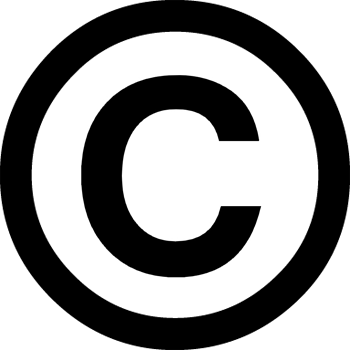 Zlonamjerni sadržaj
Sav neželjeni i zlonamjerni sadržaj na internetu  može se podijeliti na četiri grupe:
Spam
Hoax
Phishing
Malver (zlonamjerni programi)
Spam
Spam - neželjna elektronička poruka poslana zbog namjere oglašavanja raznog propagandnog sadržaja ili u svrhu phishing napada ili kao sredstvo distribucije malver poveznica.
Koristi se kod e-maila, elektroničkih foruma, blogova, socijalnih mreža, servisa za izravnu komunikaciju i drugih sustava za razmjenu poruka ili drugih podataka.
Spameri - širitelji spamova.
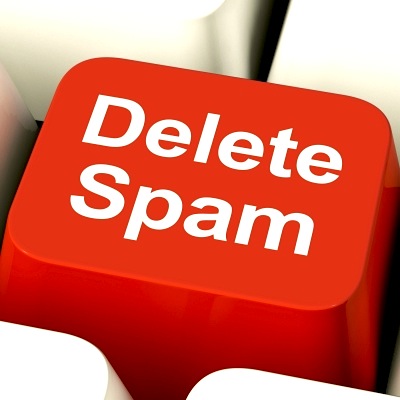 hoax
Hoax – poruka elektroničke pošte neistinitog sadržaja, poslana s ciljem zastrašivanja ili dezinformiranja primatelja.
Scam – ozbiljniji oblik hoaxa, često s ozbiljnim financijskim, pravnim ili drugim posljedicama za žrtvu.
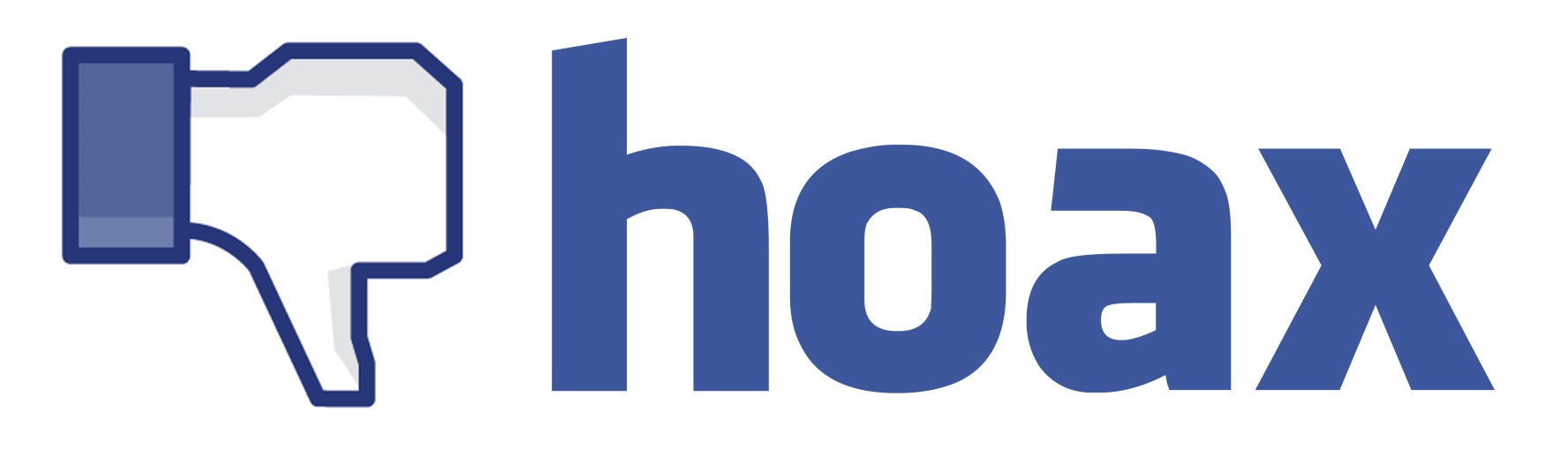 phishing
Phishing – vrsta socijalnog inženjeringa koji se odnosi na prijevare, kojim se služe zlonamjerni korisnici šaljući lažne poruke koristeći pritom postojeće Internet servise.
Riječ je o kriminalnoj aktivnosti.
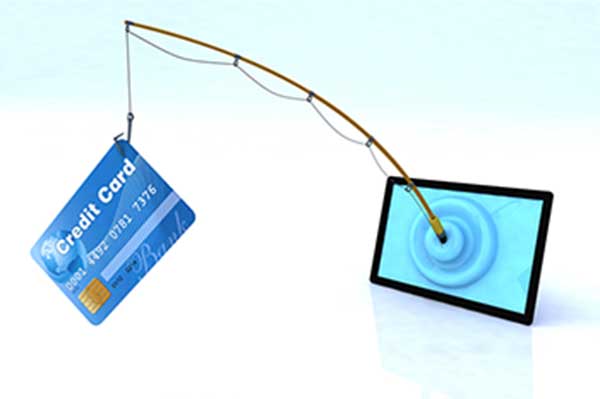 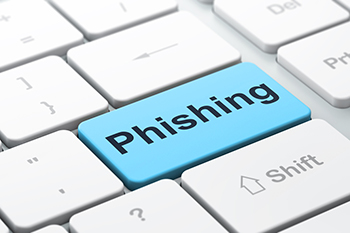 malver
Malver  - zloćudni softver namijenjen infiltraciji računala bez znanja njegovog vlasnika, odnosno korisnika.
U malver spadaju:
Virusi
Crvi
Trojanski konji
Spyware
Crimeware
Rootkitovi
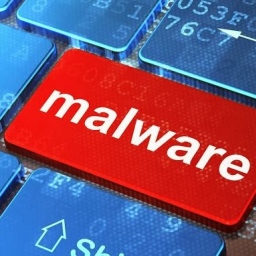 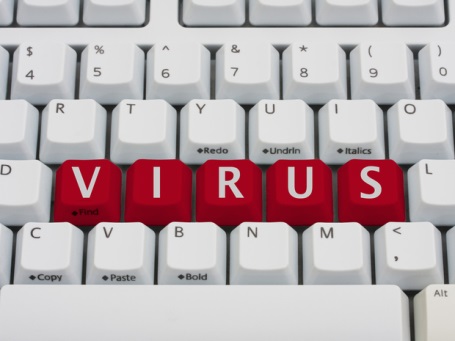 KRIŽALJKA
M     A      L        V       E       R
S      P        A      M      E       R       I
I       N      T       E       R      N      E        T
A      U      T       O       R      I
S      P       A      M
P      H       I        S      H       I        N     G
Zloćudni softver namijenjen infiltraciji računala bez znanja njegovog korisnika naziva se…
Širitelji spamova nazivaju se…
Najrasprostranjenija mreža na svijetu zove se…
Stvaratelji književnih, umjetničkih i znanstvenih djela zovu se …
Neželjena elektronička poruka naziva se…
Vrsta kriminalne socijalne aktivnosti.
RJEŠENJE : VIRUSI
literatura
http://www.cert.hr/
 http://www.wikipedia.org/
 https://www.google.hr/